Scriptschrijven voor dummies
Hoe ziet een script eruit?
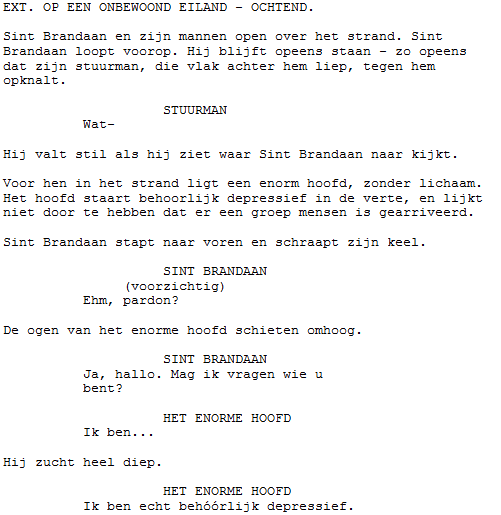 Hoe ziet een script eruit?
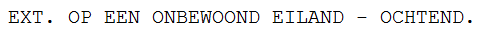 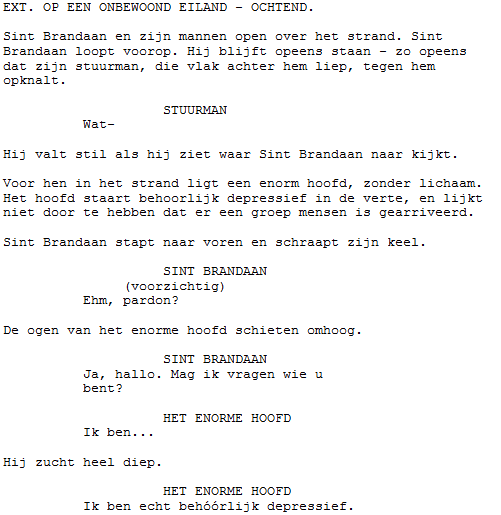 Een ‘slugline’
Hoe ziet een script eruit?
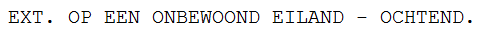 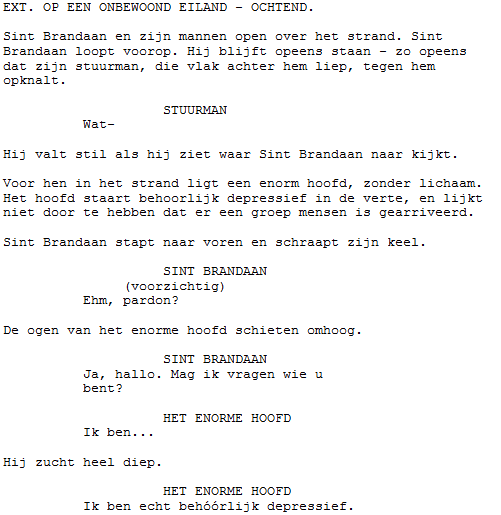 Een ‘slugline’
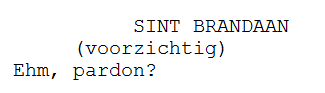 Het personage en de dialoog
Hoe ziet een script eruit?
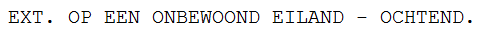 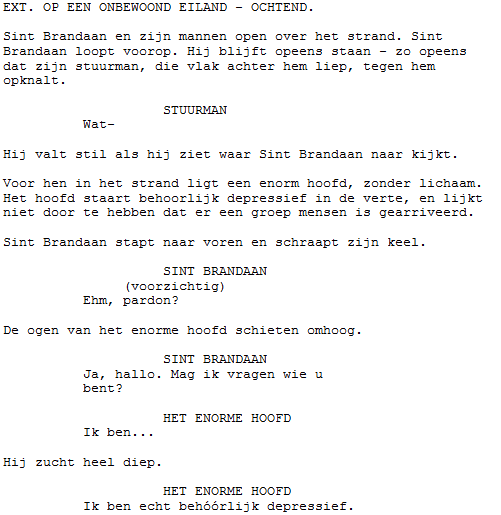 Een ‘slugline’
De acties
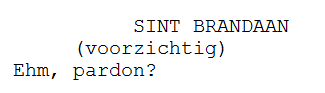 Het personage en de dialoog
Verdere tips
1 minuut per pagina
Film of toneelstuk? 
Beschrijf het decor / de filmset
Beschrijf de kostuums
Geef een beschrijving van de props
Verdere tips
1 minuut per pagina
Film of toneelstuk? 
Beschrijf het decor / de filmset
Beschrijf de kostuums
Geef een beschrijving van de props
Verdere tips
1 minuut per pagina
Film of toneelstuk? 
Beschrijf het decor / de filmset
Beschrijf de kostuums
Geef een beschrijving van de props
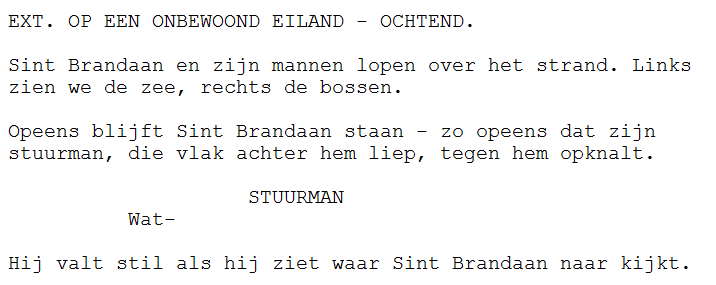 Verdere tips
1 minuut per pagina
Film of toneelstuk? 
Beschrijf het decor / de filmset
Beschrijf de kostuums
Geef een beschrijving van de props
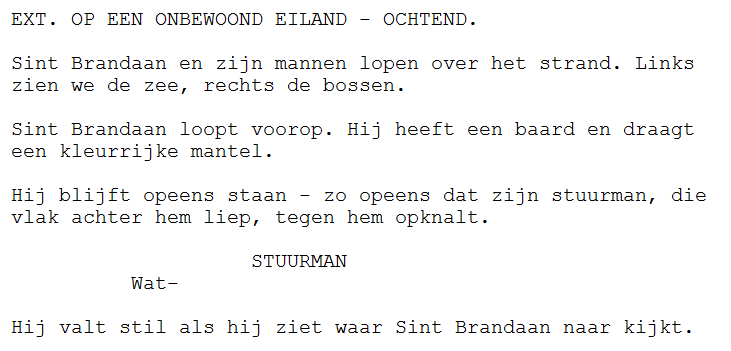 Verdere tips
1 minuut per pagina
Film of toneelstuk? 
Beschrijf het decor / de filmset
Beschrijf de kostuums.
Geef een beschrijving van de props
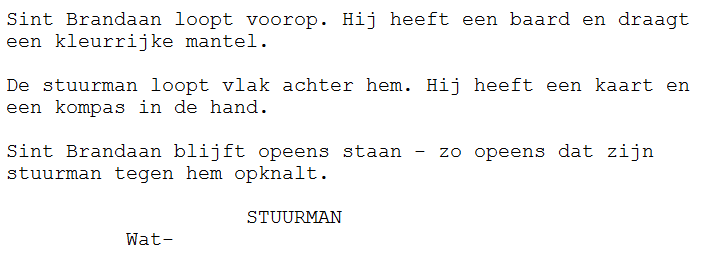 Jullie beurt!